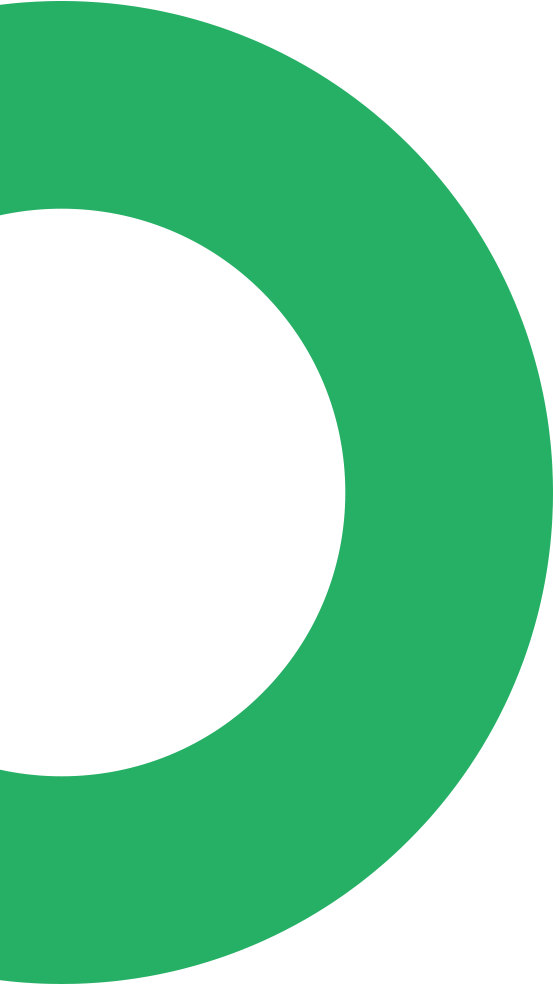 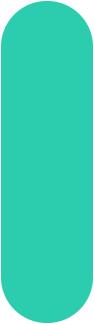 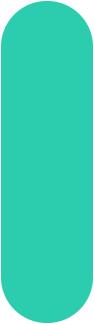 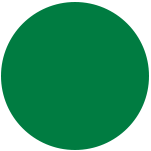 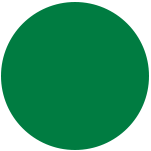 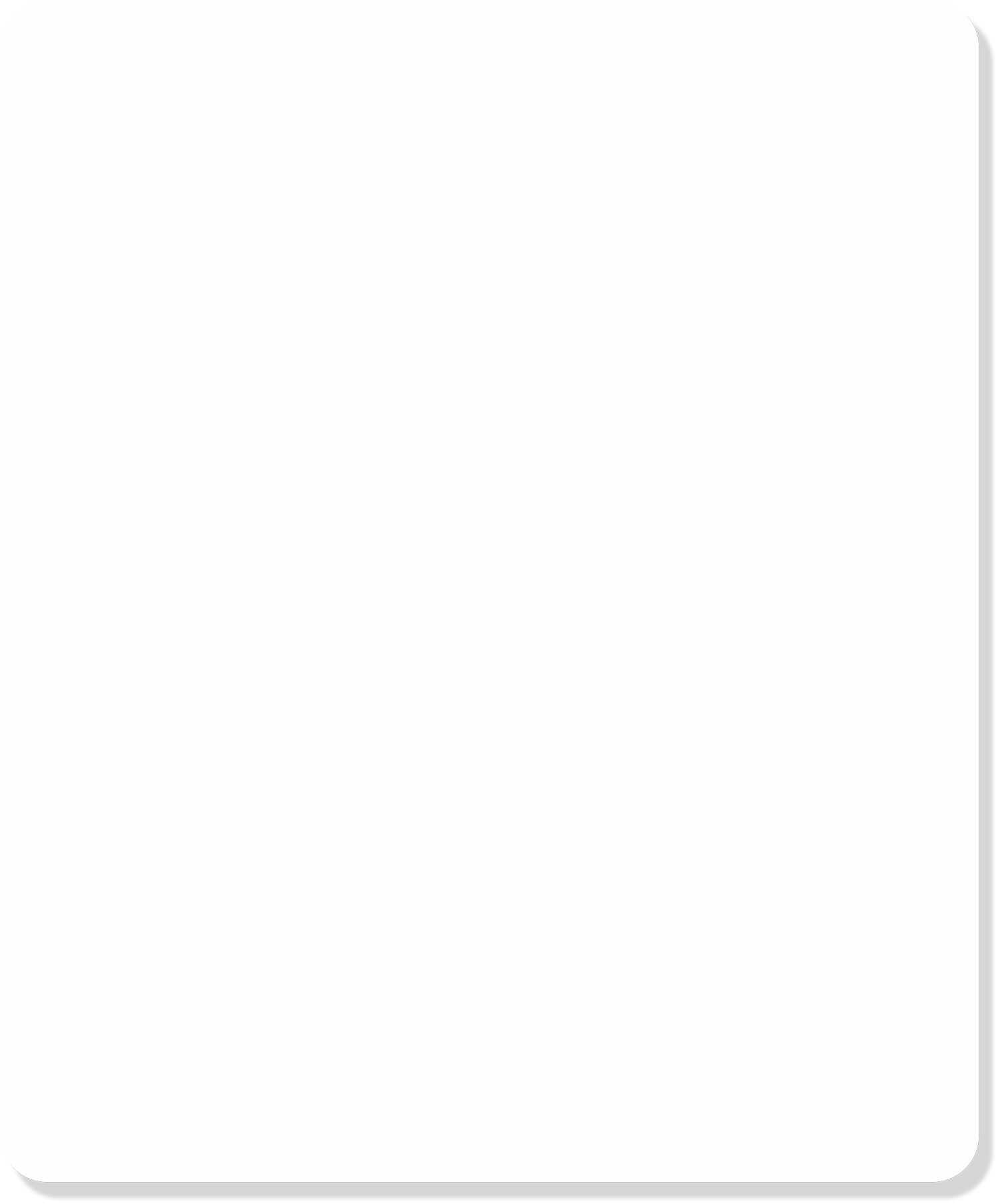 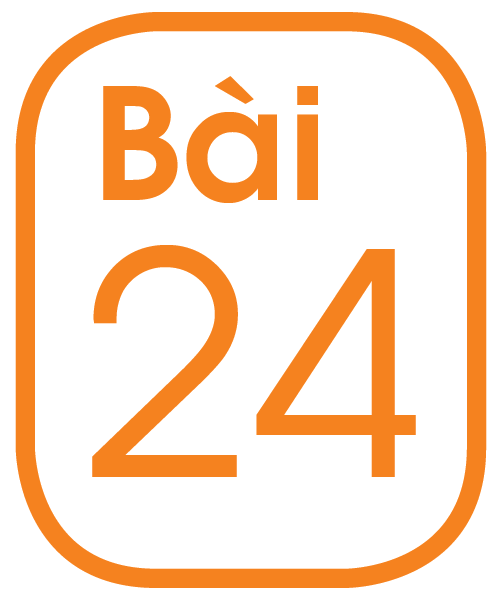 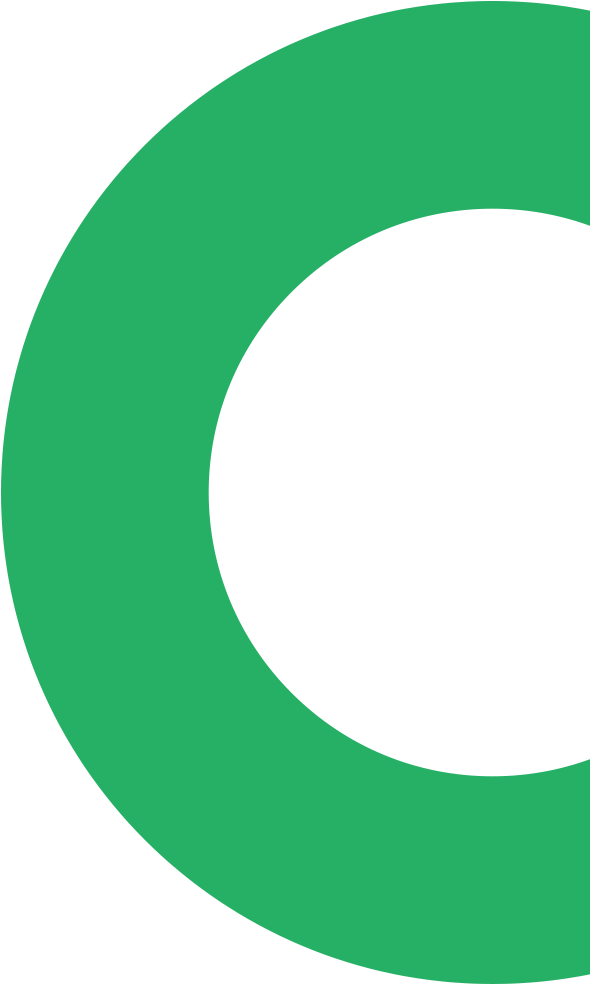 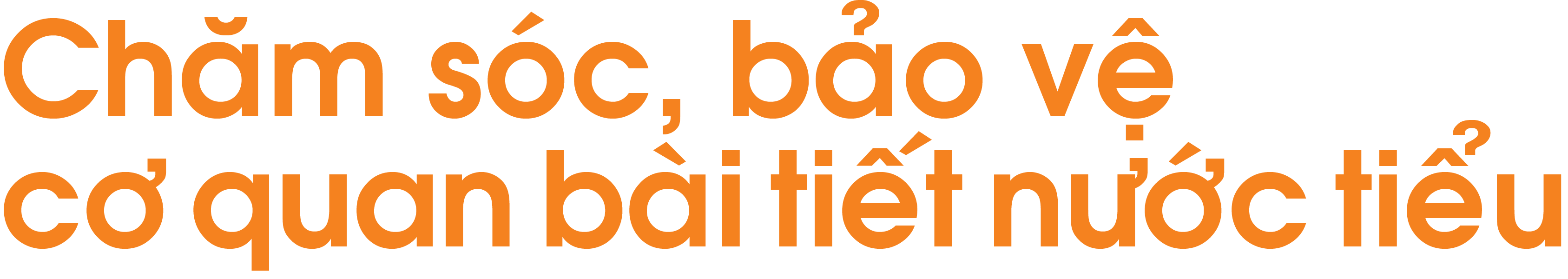 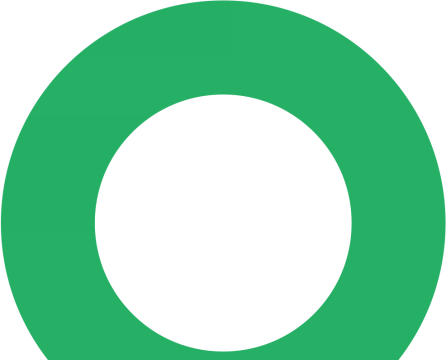 Tiết 2
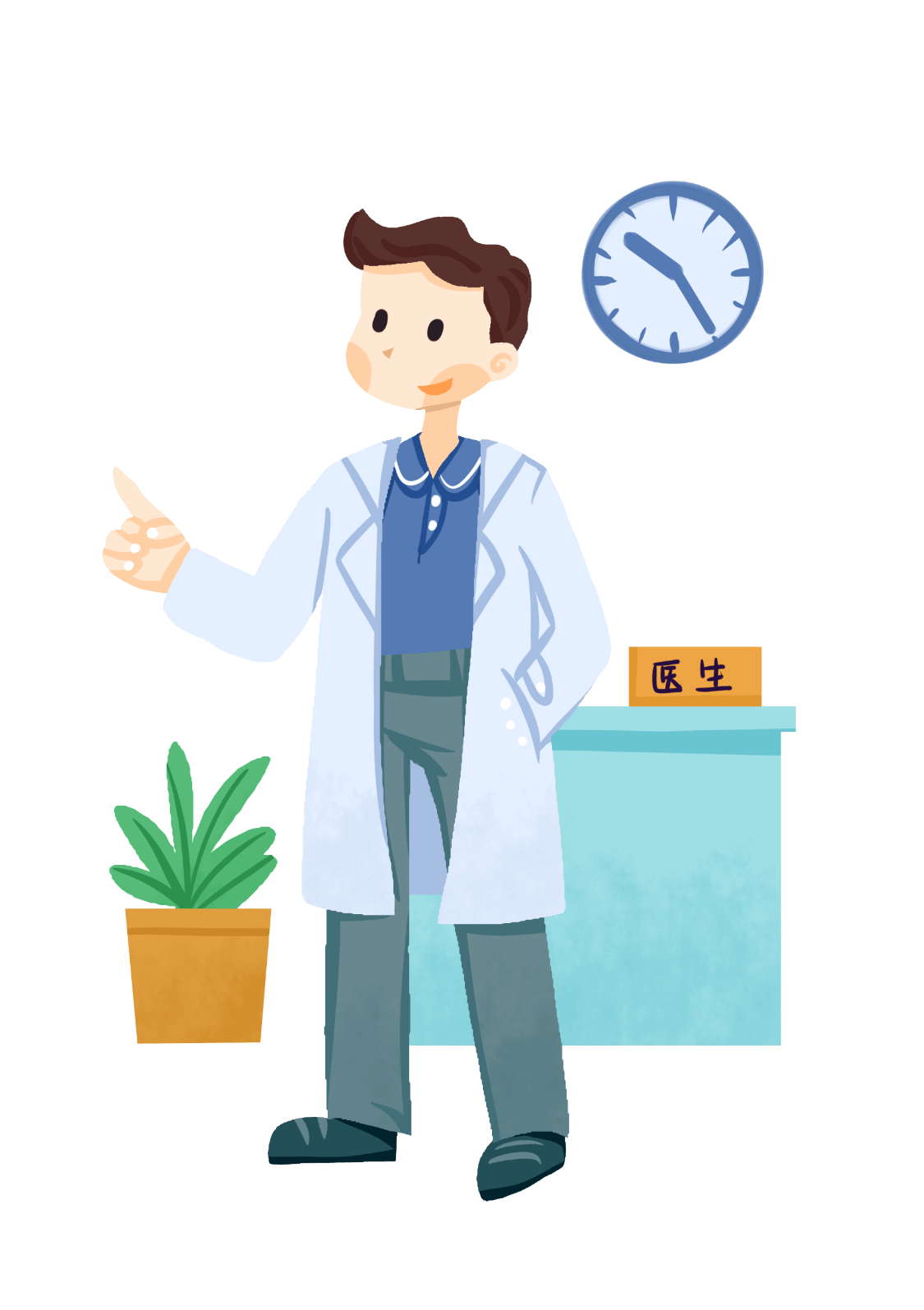 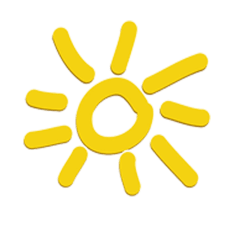 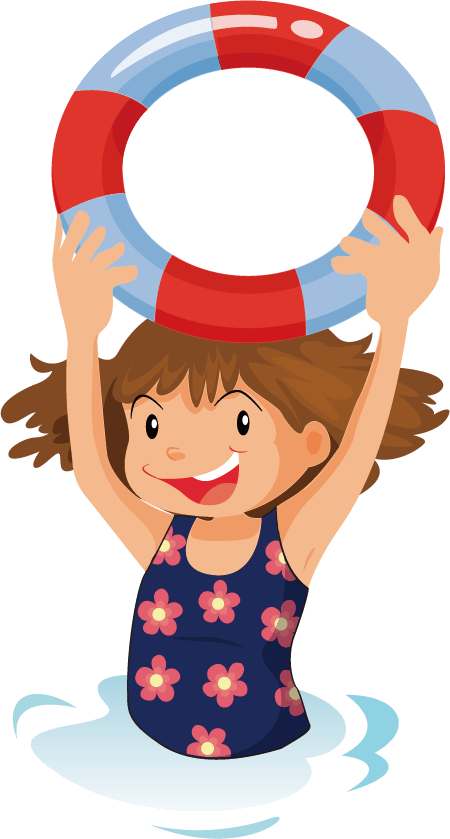 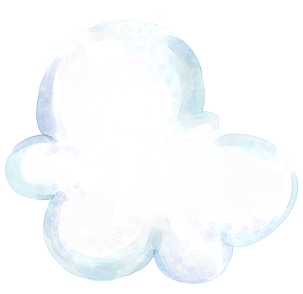 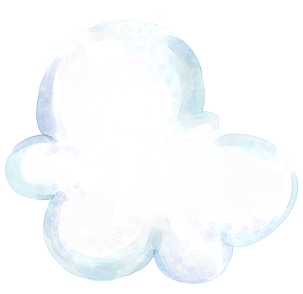 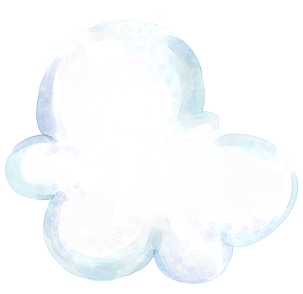 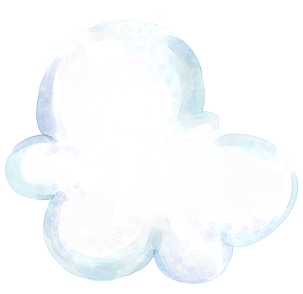 Củng cố
Khởi động
Khám phá
Thực hành
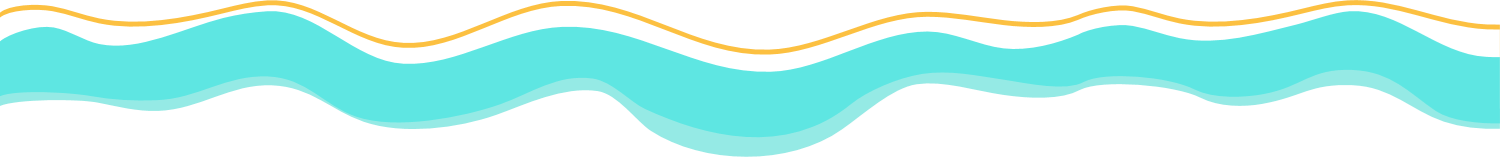 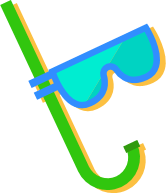 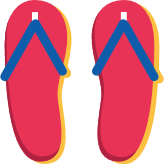 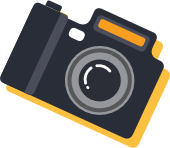 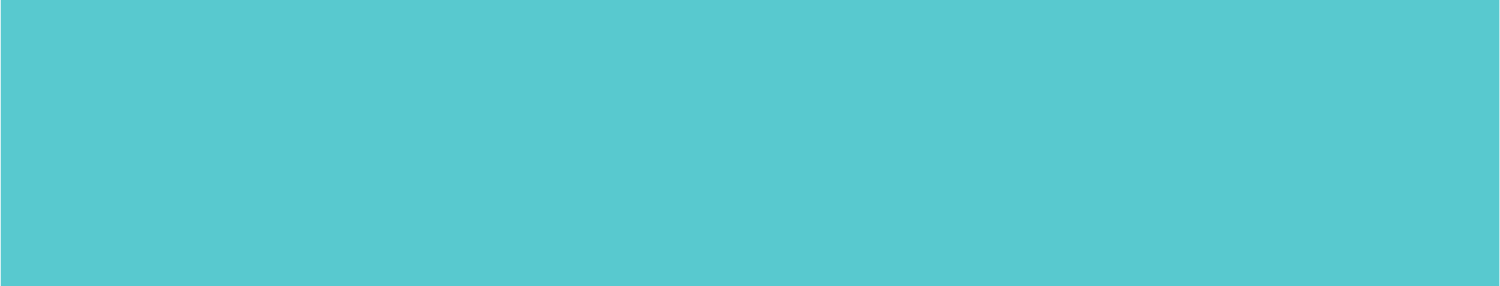 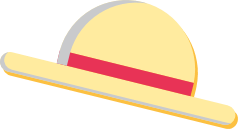 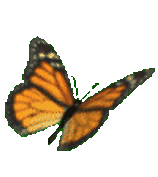 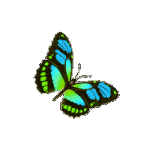 01
KHỞI ĐỘNG
02
KHÁM PHÁ
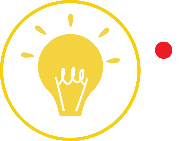 Neân hay khoâng neân laøm theo baïn trong moãi hình sau? Vì sao?
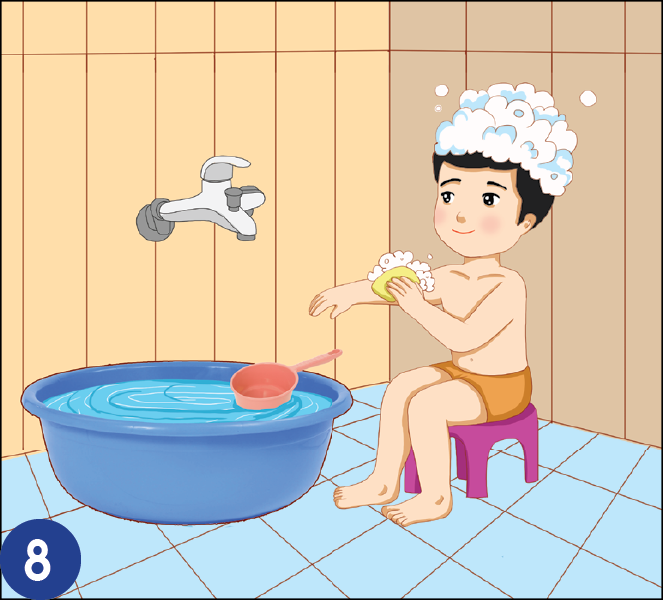 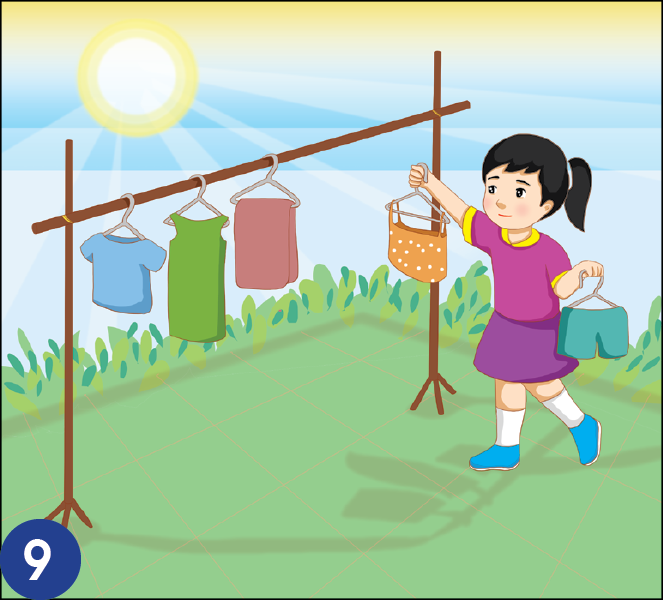 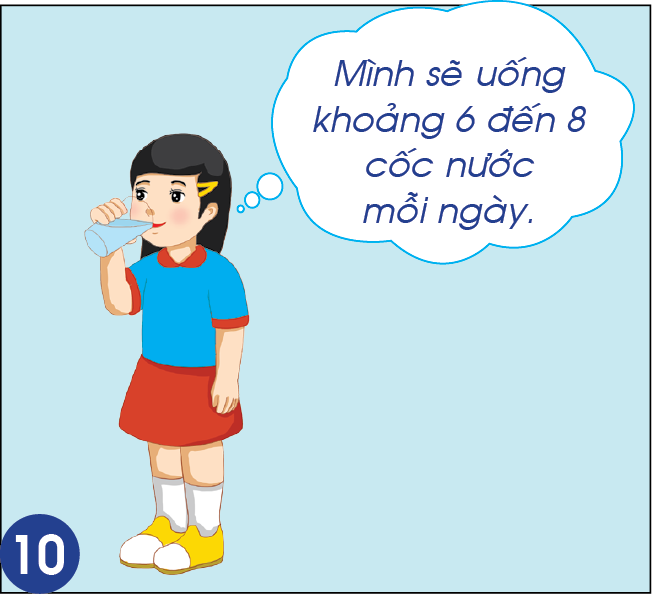 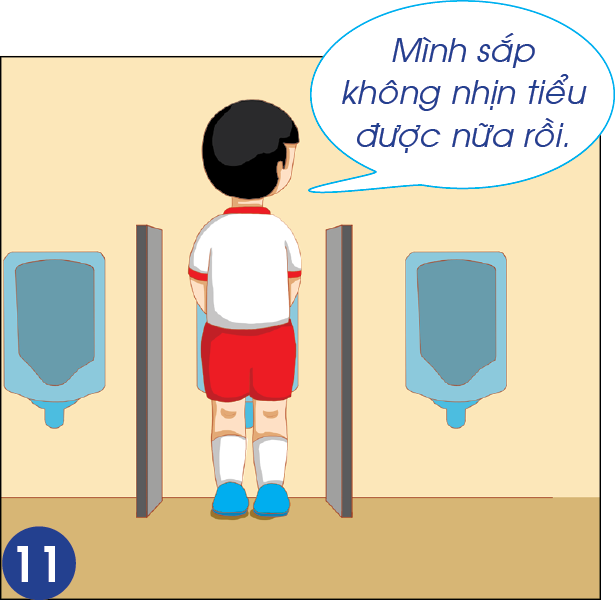 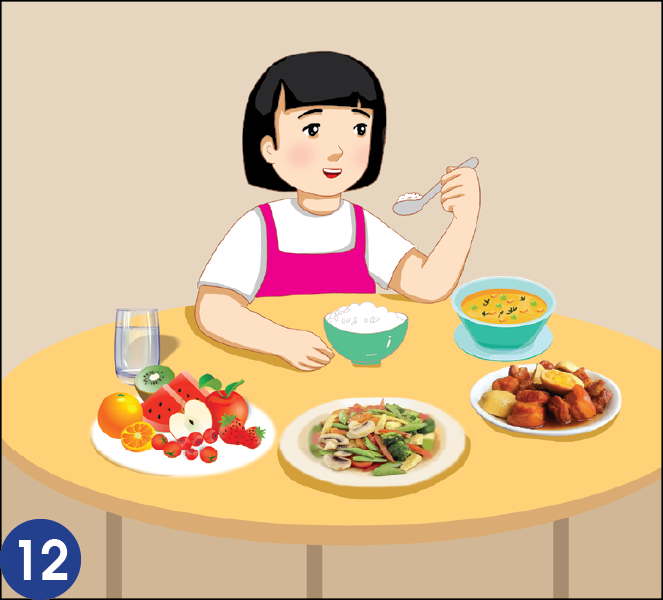 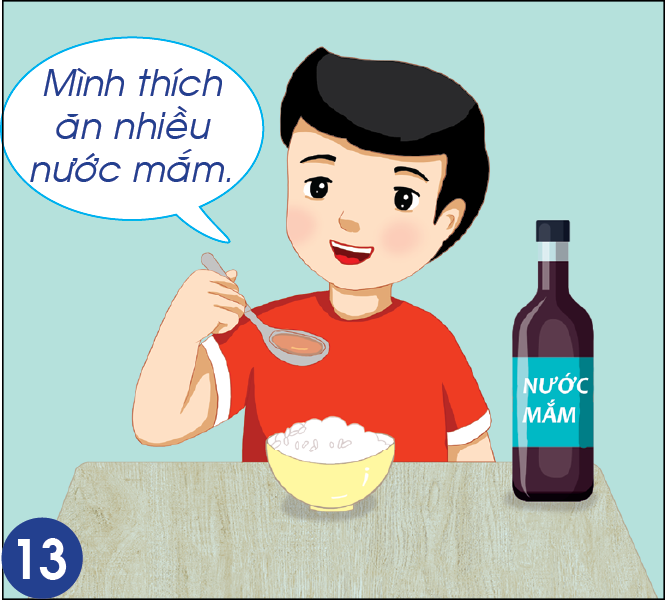 THẢO LUẬN NHÓM 4
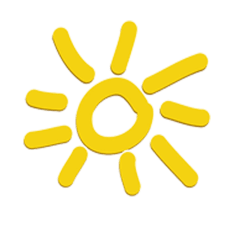 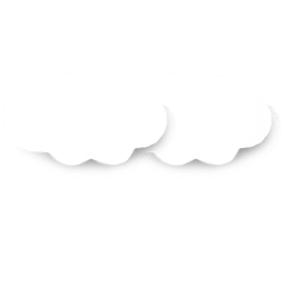 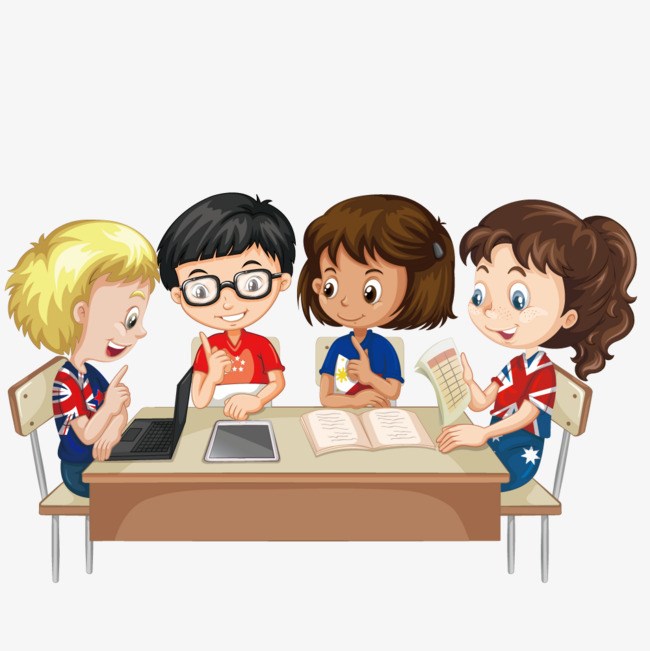 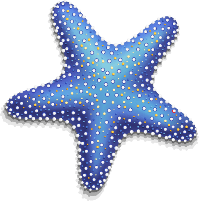 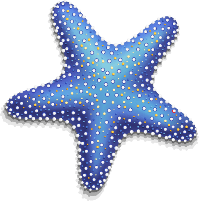 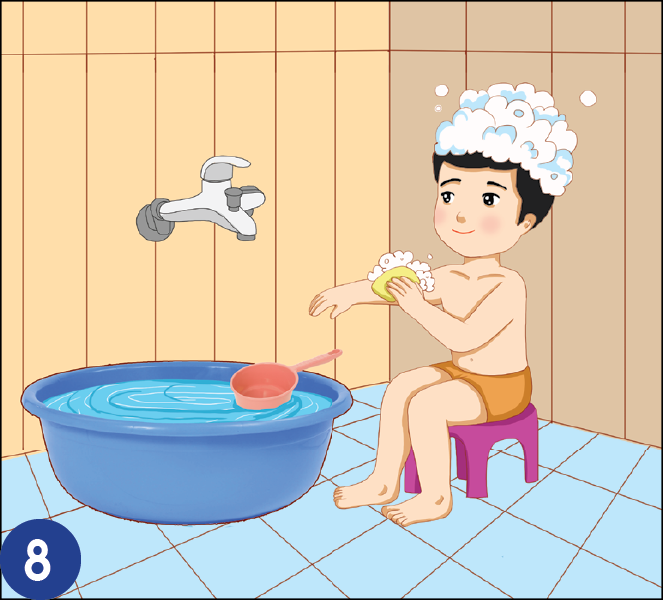 Nên làm theo bạn nam ở hình 8. Vì tắm rửa sạch sẽ giúp chúng ta giữ gìn vệ sinh thân thể.
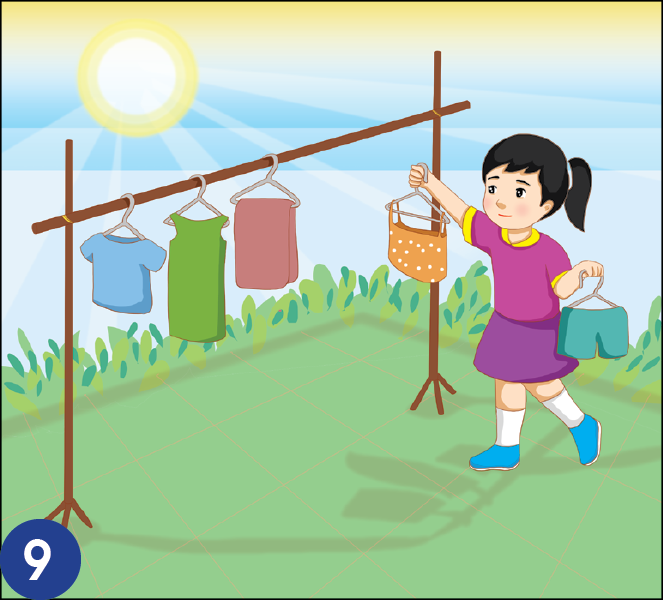 Nên làm theo bạn nữ ở hình 9. Vì phơi quần áo sau khi giặt dưới ánh nắng mặt trời sẽ giúp quần áo mau khô và diệt trừ được nấm mốc, vi khuẩn.
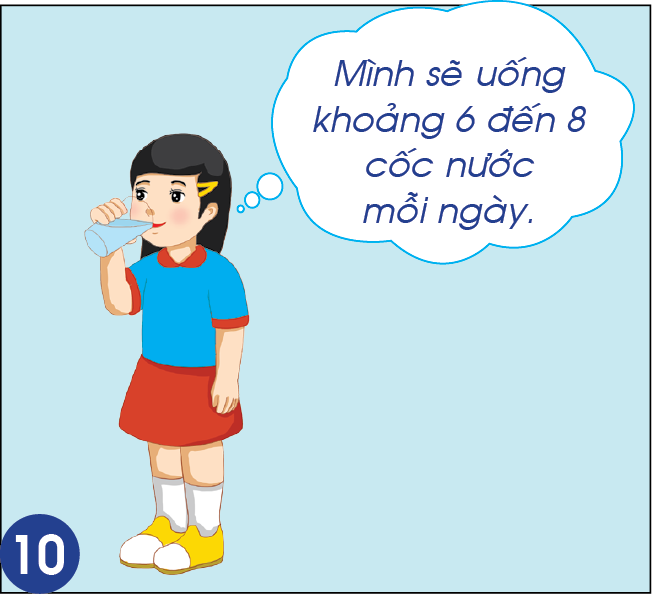 Nên làm theo bạn nữ ở hình 10. Vì nước rất quan trọng với cơ thể. Tuỳ theo trọng lượng cơ thể, mỗi bạn sẽ có lượng nước cần uống khác nhau.
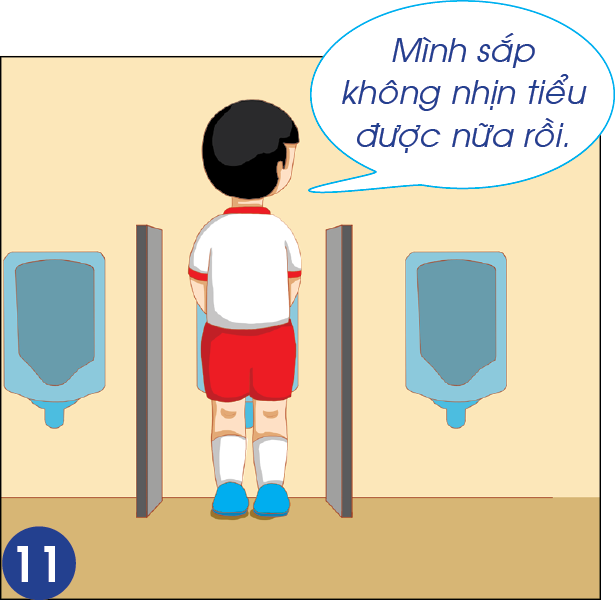 Không nên làm theo bạn nam ở hình 11. Vì nhịn tiểu quá lâu sẽ có hại cho sức khoẻ, gây nguy cơ dẫn đến bệnh sỏi thận.
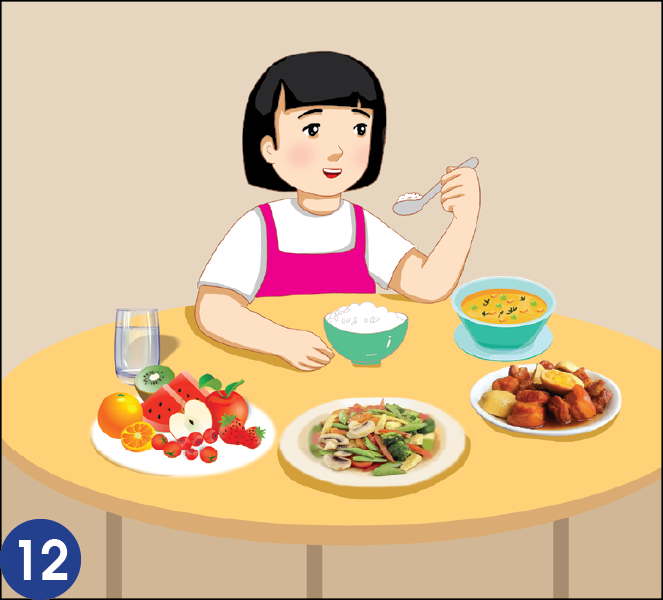 Nên làm theo bạn nữ ở hình 12. Vì ăn uống đầy đủ chất giúp cơ thể chúng ta phát triển khoẻ mạnh
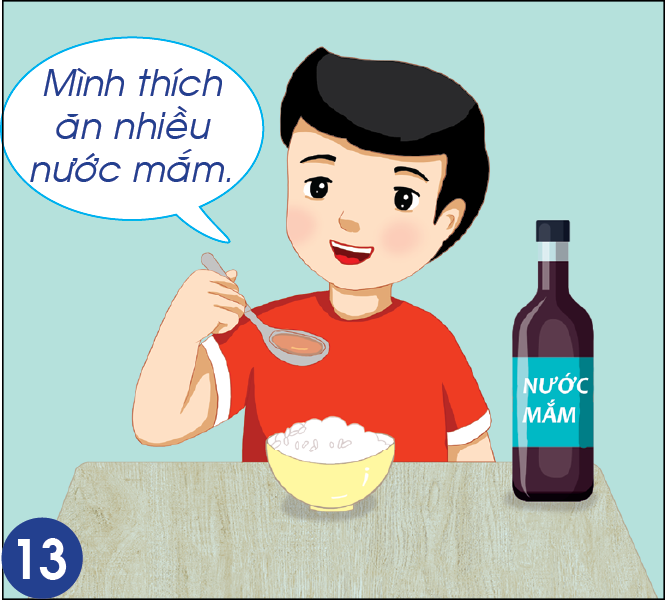 Không nên làm theo bạn nam ở hình 13. Vì ăn quá mặn sẽ ảnh hưởng xấu đến sức khoẻ như gây ra bệnh sỏi thận, huyết áp cao,…
03
THỰC HÀNH
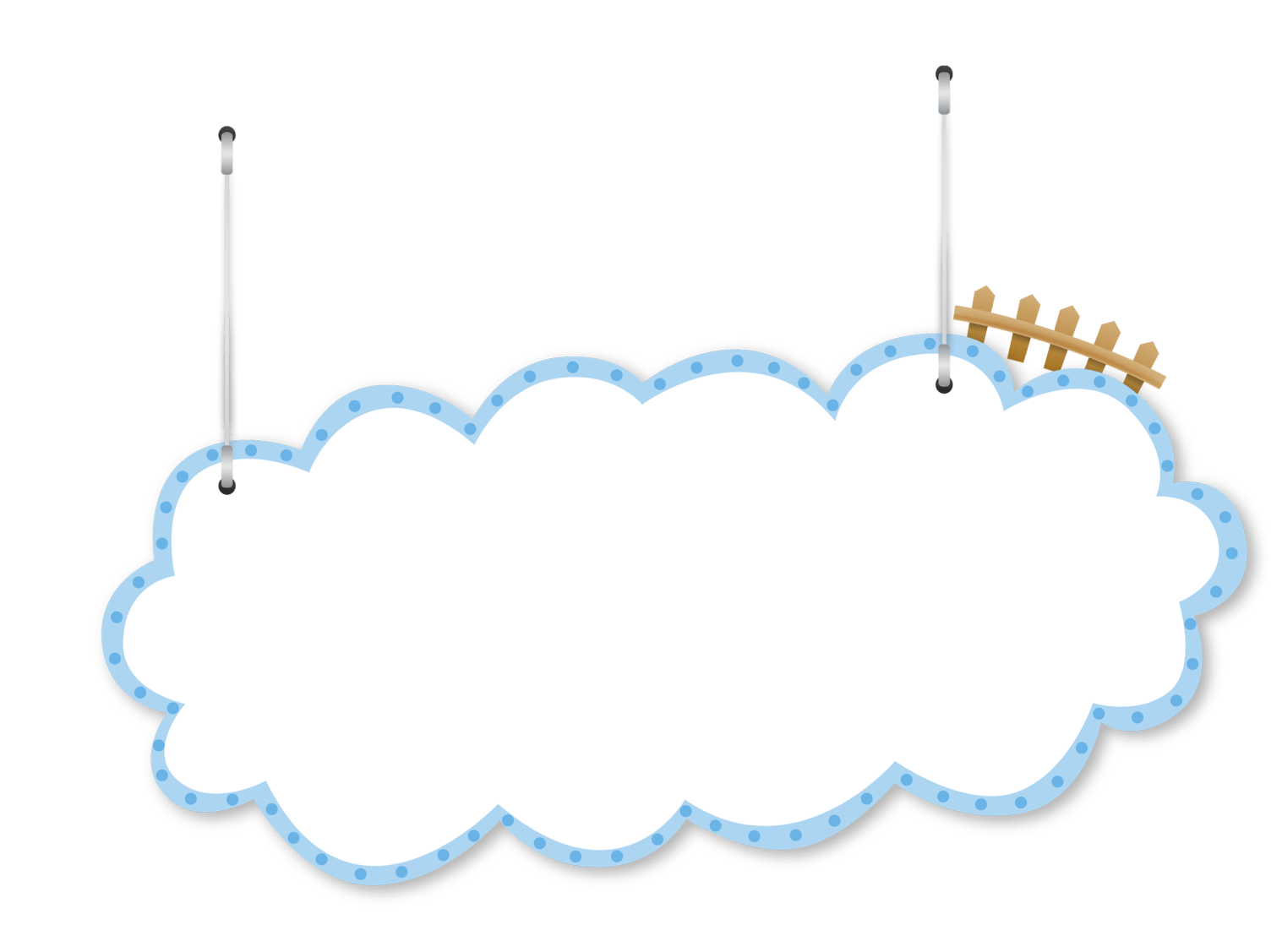 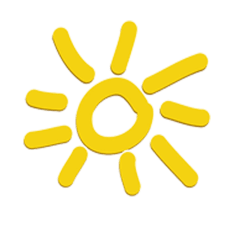 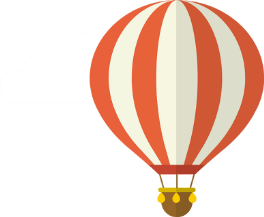 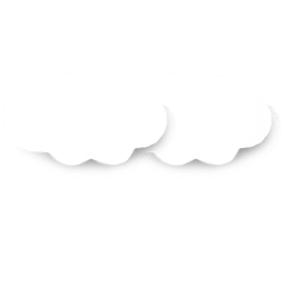 Em đã làm gì để bảo vệ cơ quan bài tiết nước tiểu?
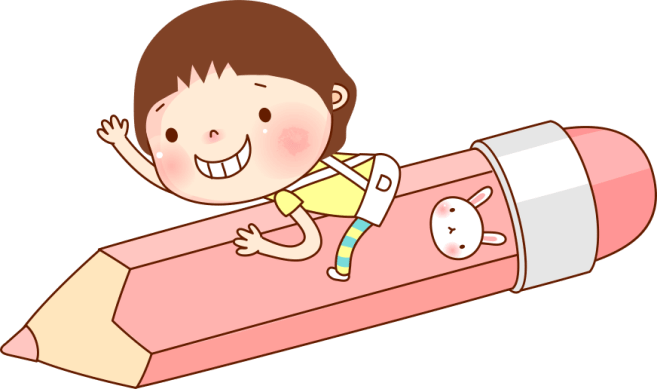 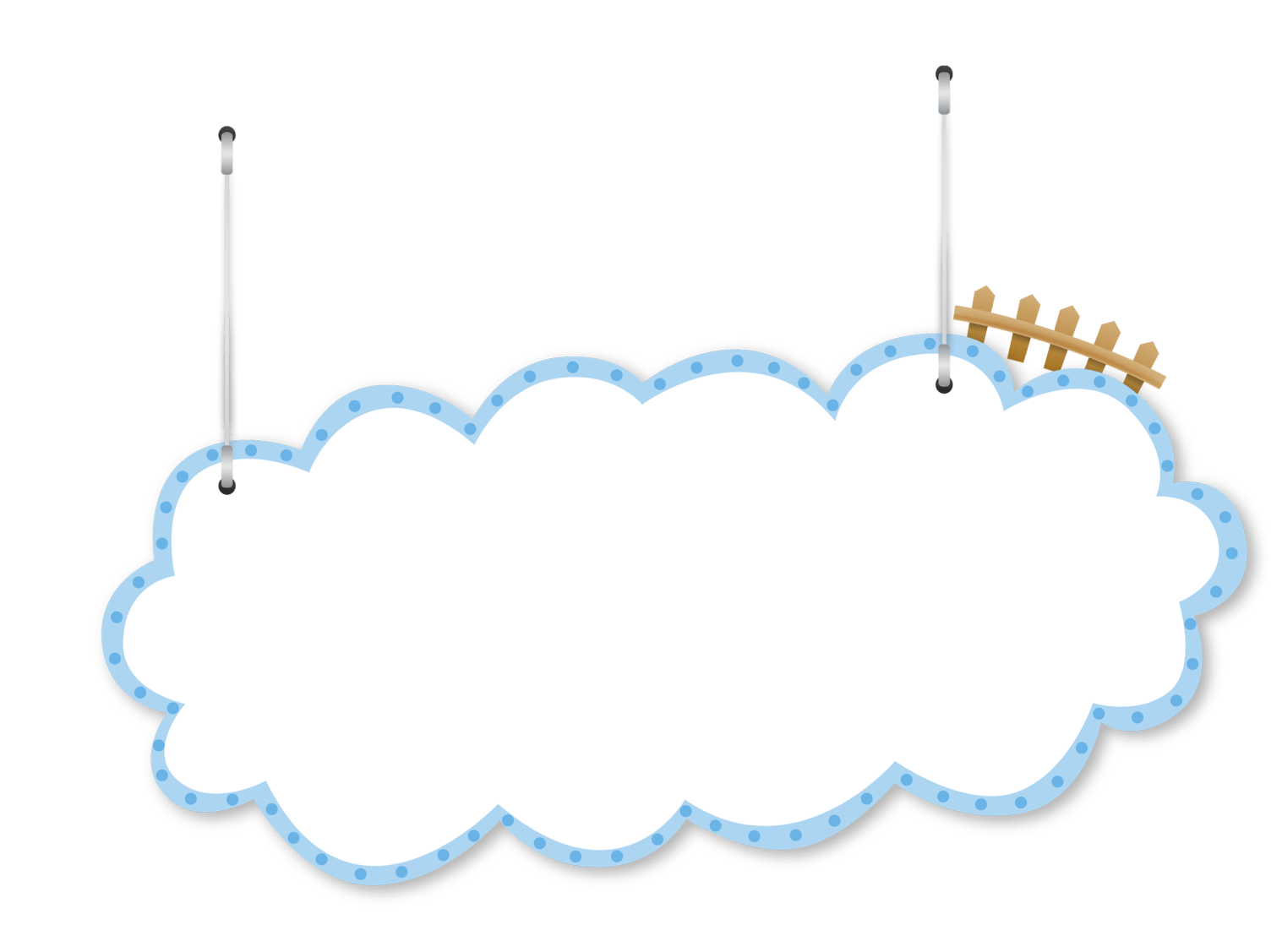 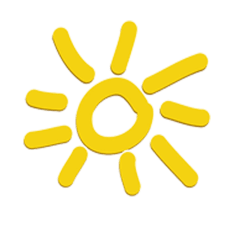 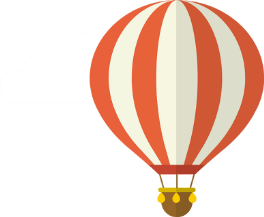 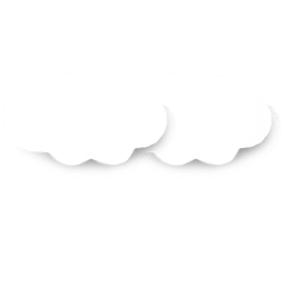 Kết luận: Hằng ngày, em cần uống đủ nước, không ăn mặn, không nhịn tiểu, tắm rửa sạch sẽ và thay quần áo lót để chăm sóc, bảo vệ cơ quan bài tiết nước tiểu.
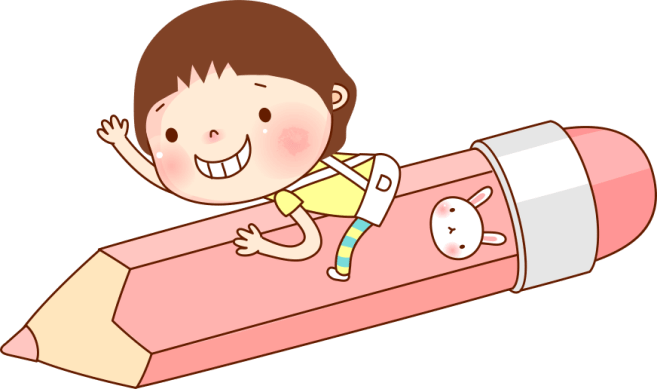 Em coù ñoàng tình vôùi yù kieán cuûa baïn An trong tình huoáng sau khoâng? Vì sao?
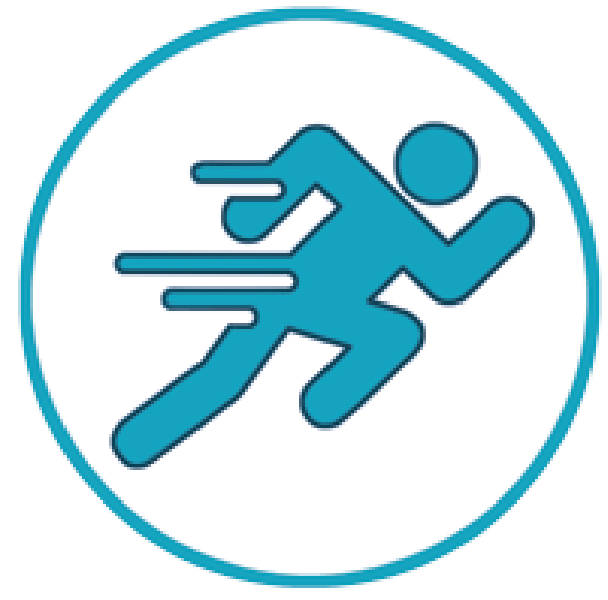 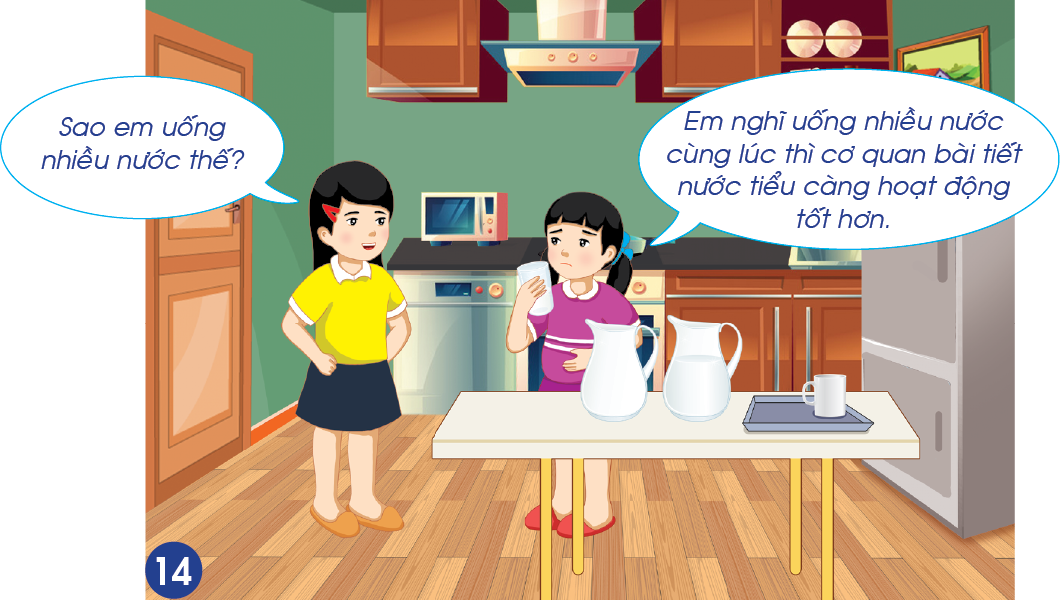 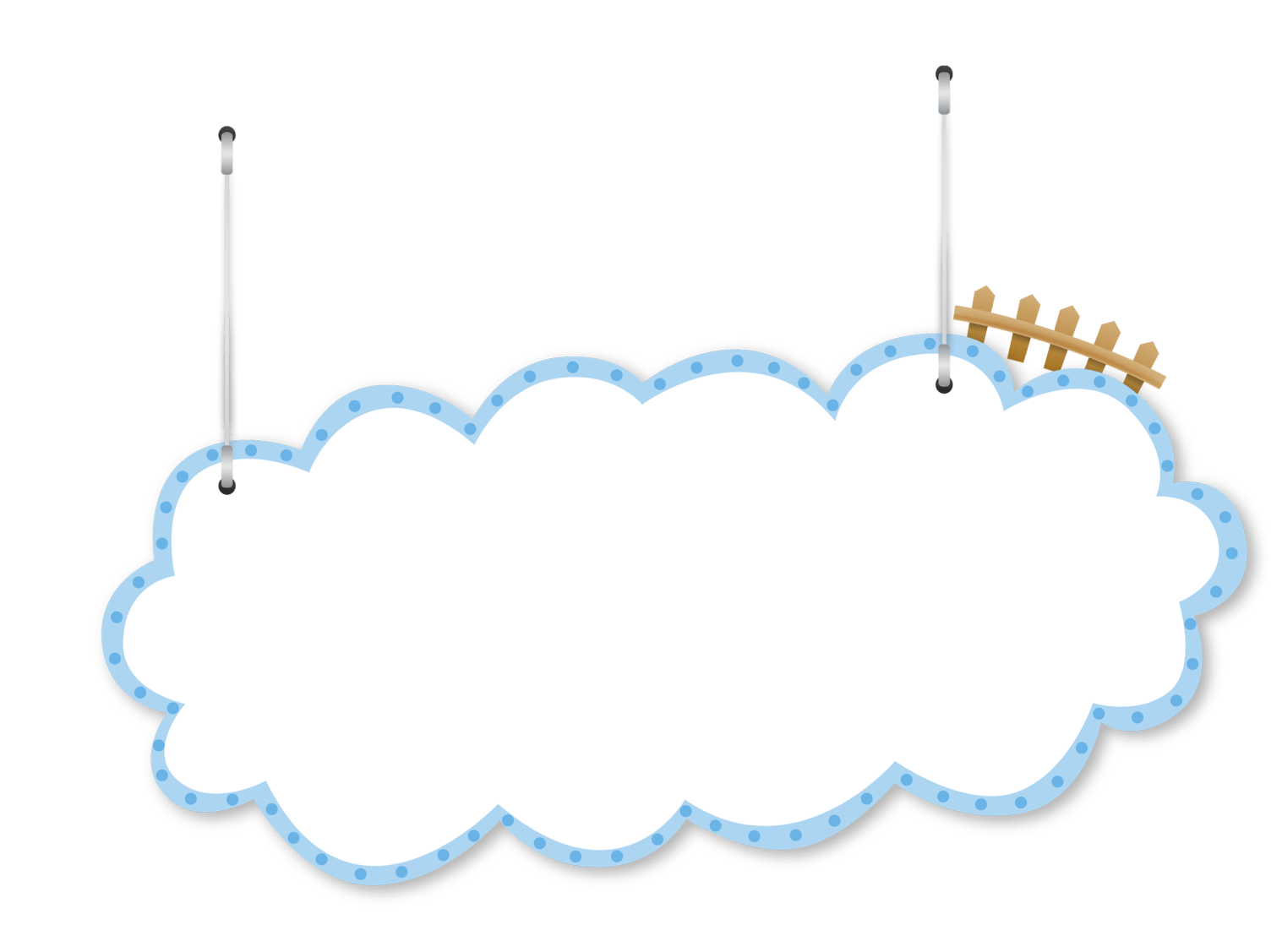 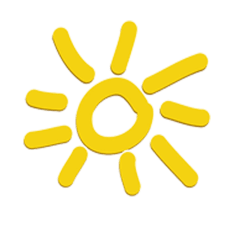 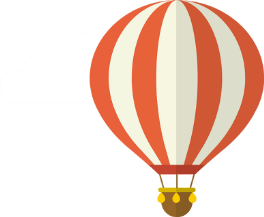 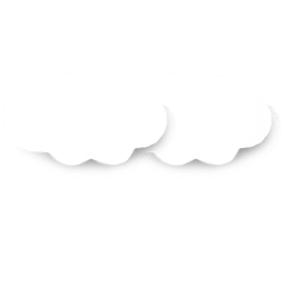 An đã uống rất nhiều nước, bụng bạn căng phồng lên. Chị của bạn An hỏi: “Sao em uống nhiều nước thế?” và An đáp: “Em nghĩ uống nhiều nước cùng lúc thì cơ quan bài tiết nước tiểu của em càng hoạt động tốt hơn”.
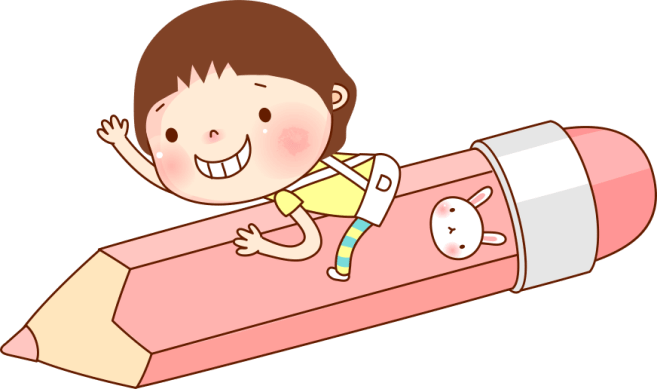 Kết luận: Em không nên uống quá nhiều nước cùng một lúc mà nên uống vào nhiều thời điểm trong ngày để cơ thể hấp thụ từ từ sẽ tốt cho sức khoẻ.
Baïn seõ uoáng nöôùc vaøo nhöõng khoaûng thôøi gian naøo trong ngaøy?
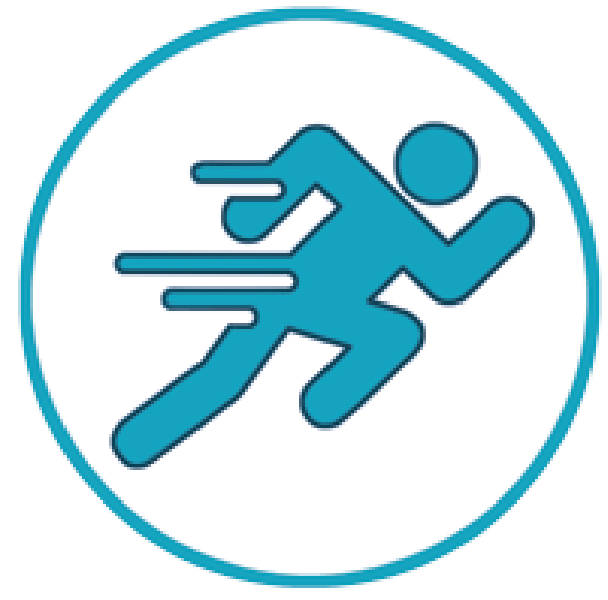 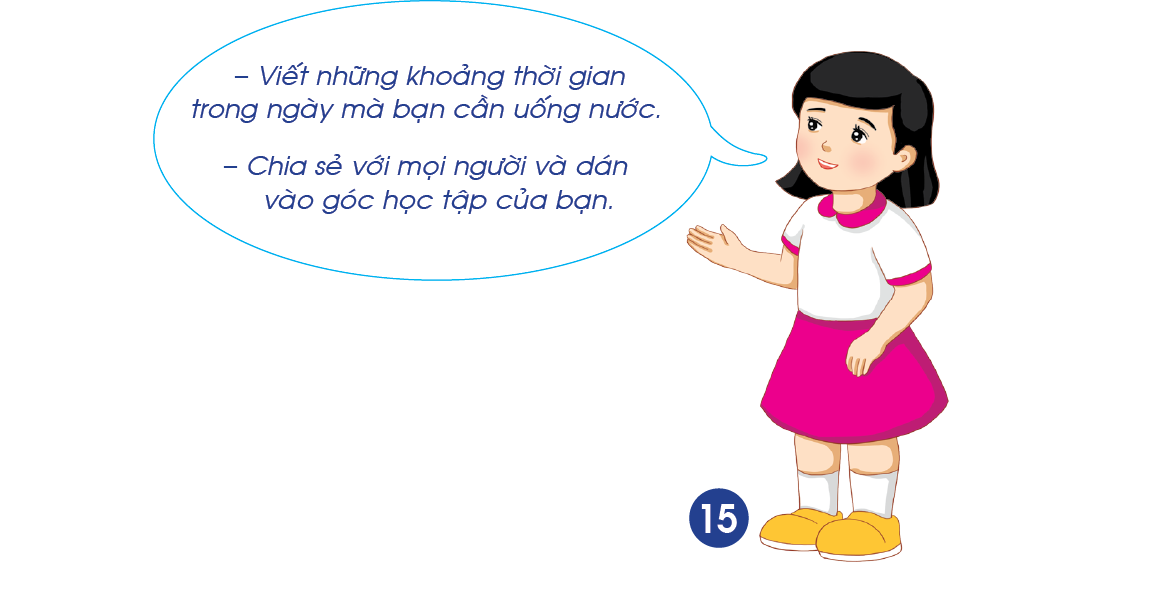 Kết luận: Không nên đợi khát mới uống nước, bởi vì khát đã là dấu hiệu báo động cơ thể đang mất nước khá nhiều. Do đó, em nên chủ động uống nước vào nhiều thời điểm trong ngày để tốt cho sức khoẻ.
.
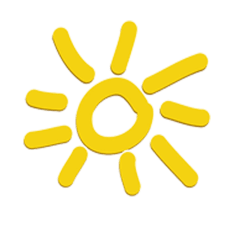 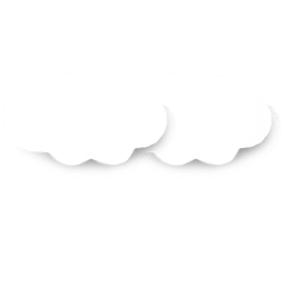 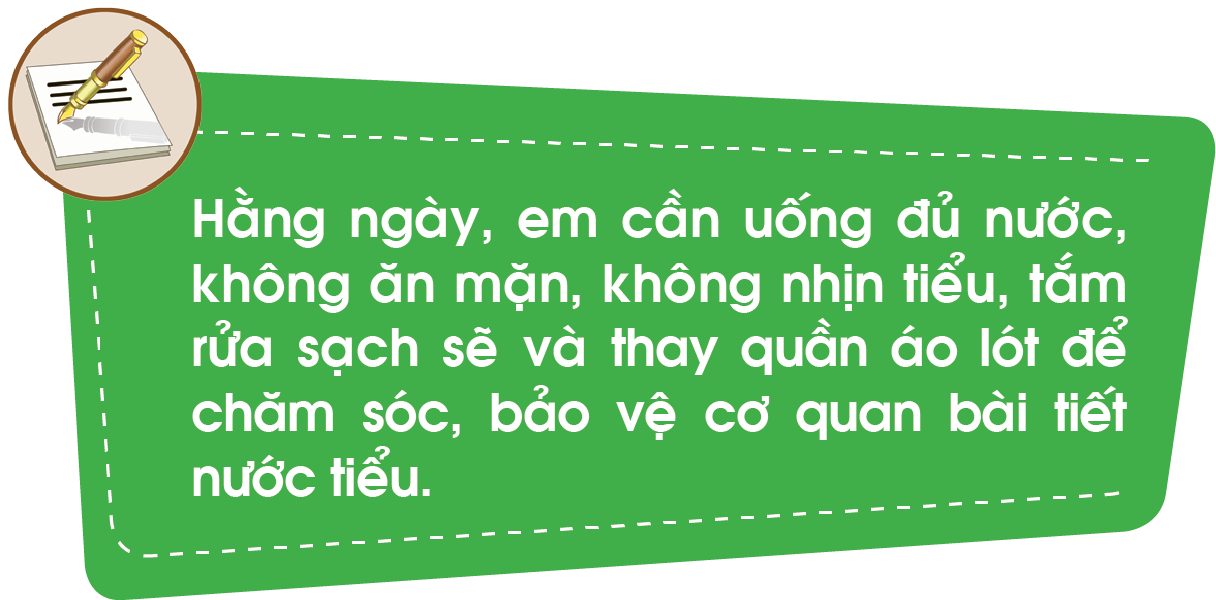 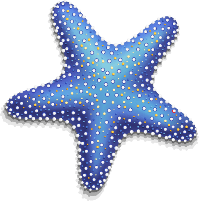 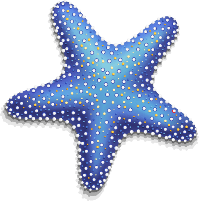 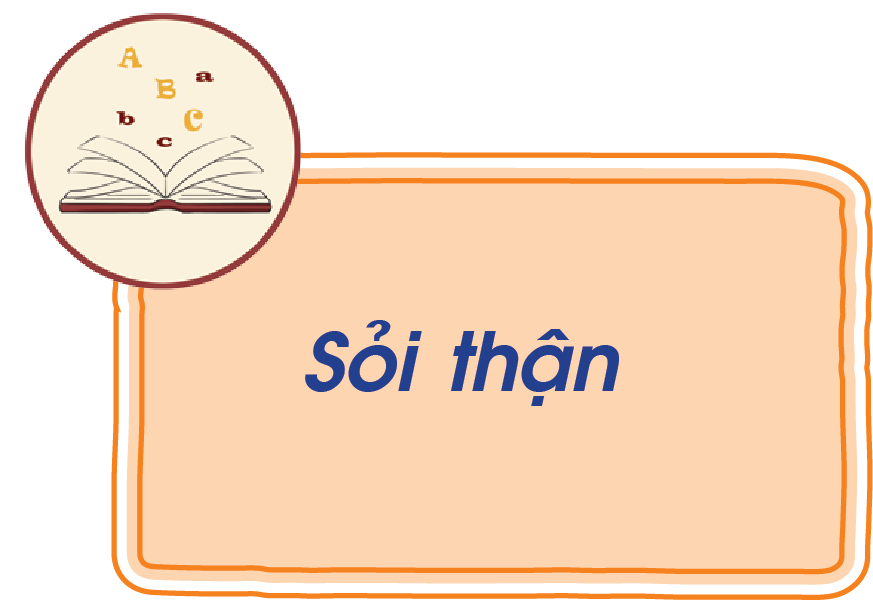 04
CỦNG CỐ
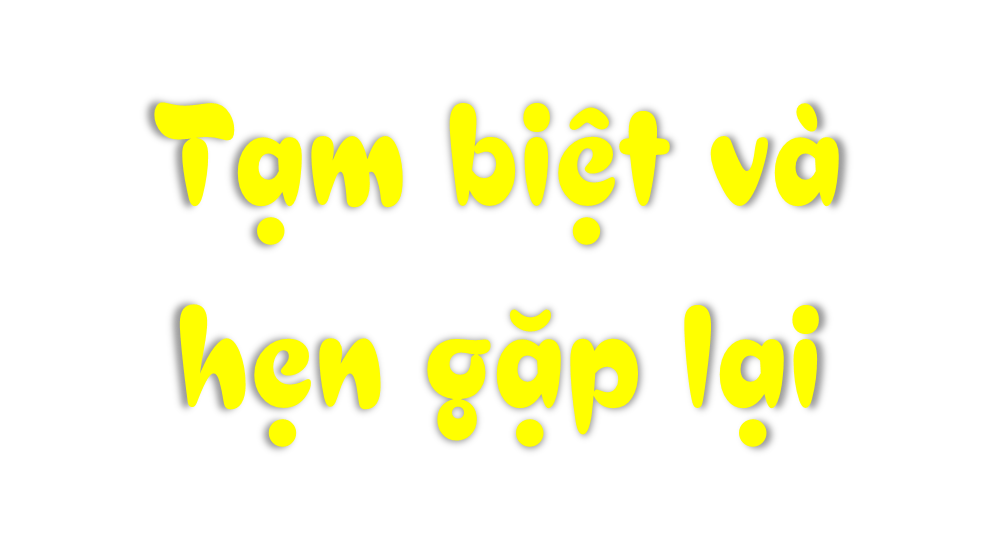